Quels sont tes passe-temps ?
What do you do in your free time?
NSW Department of Education
Play clarinet
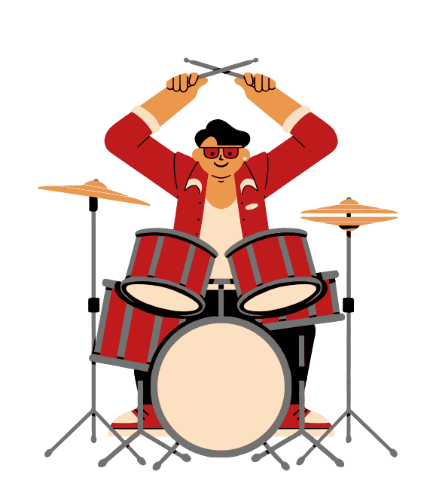 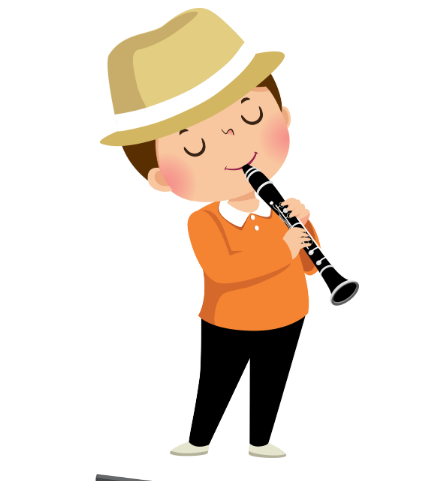 2
[Speaker Notes: Je joue de la clarinette: I play the clarinet
Je joue de la batterie: I play the drums]
Play piano
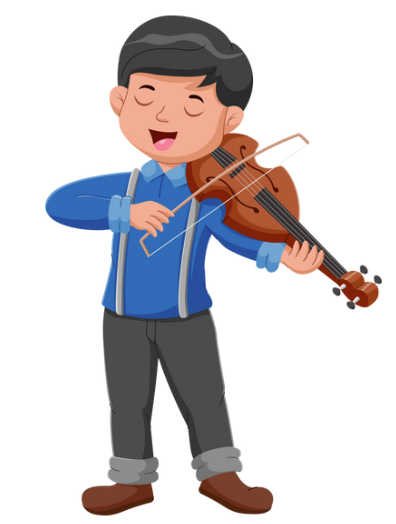 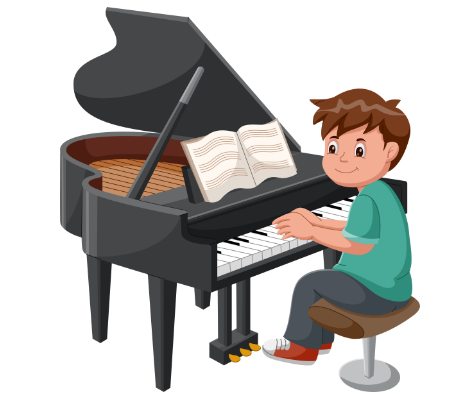 3
[Speaker Notes: Je joue du piano: I play the piano
Je joue du violon: I play the violin]
Play soccer
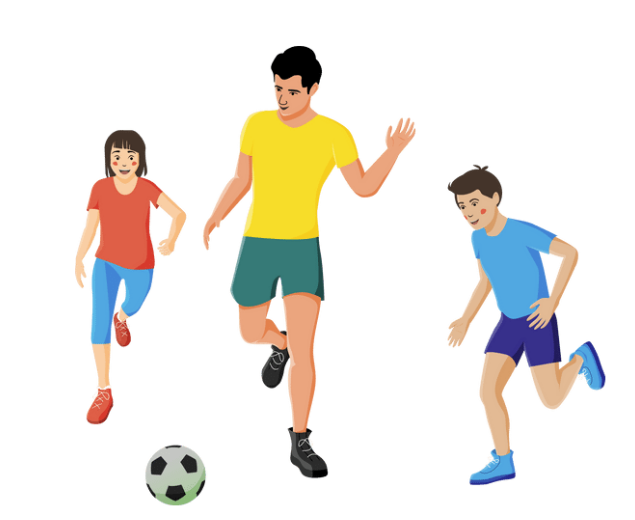 4
[Speaker Notes: Je joue au foot: I play soccer]
Play basketball
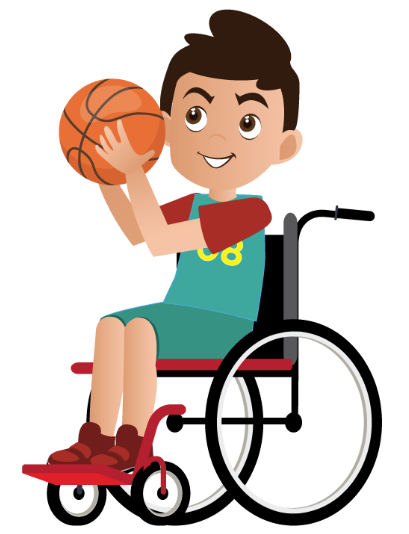 5
[Speaker Notes: Je joue au basket: I play basketball]
Play handball
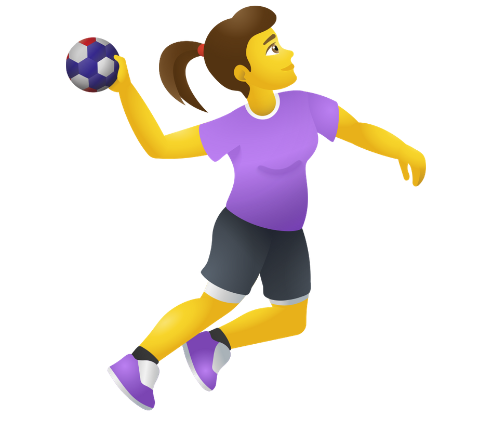 6
[Speaker Notes: Je joue au handball: I play (European) handball]
Play chess
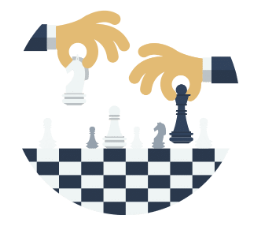 7
[Speaker Notes: Je joue aux échecs: I play chess]
Play bowls
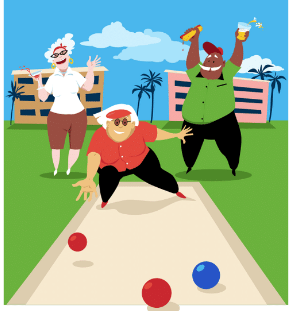 8
[Speaker Notes: Je joue à la pétanque: I play bowls]
Play video games
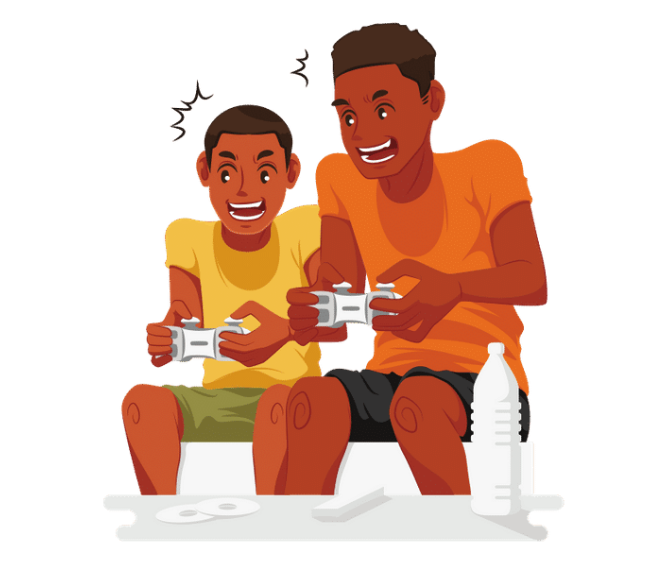 9
[Speaker Notes: Je joue aux jeux vidéo: I play video games]
Play sport
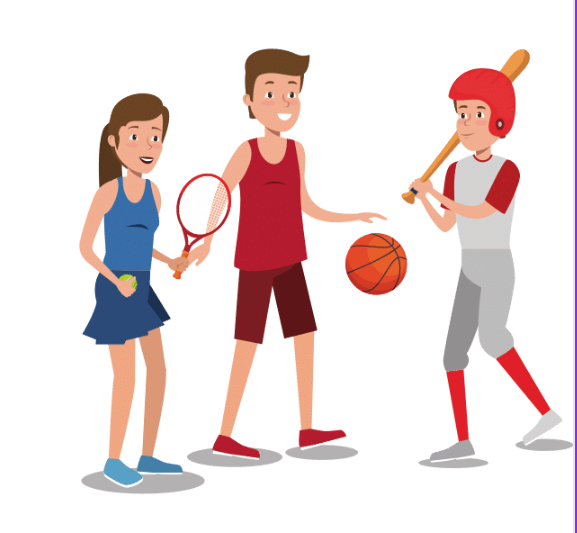 10
[Speaker Notes: Je fais du sport: I do sport]
Do the groceries
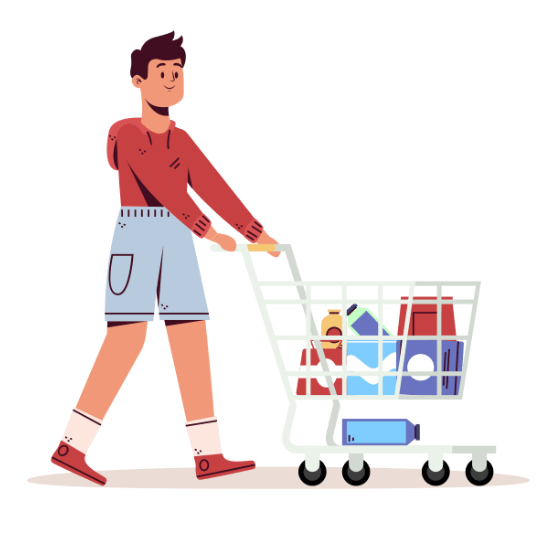 11
[Speaker Notes: Je fais les courses: I do the shopping]
Go shopping
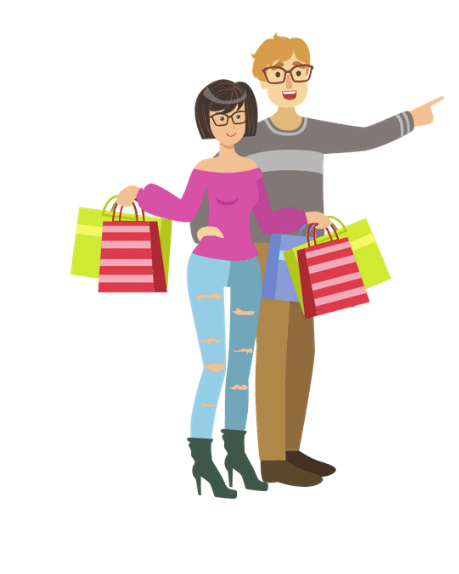 12
[Speaker Notes: Je fais du shopping: I go shopping]
Go surfing
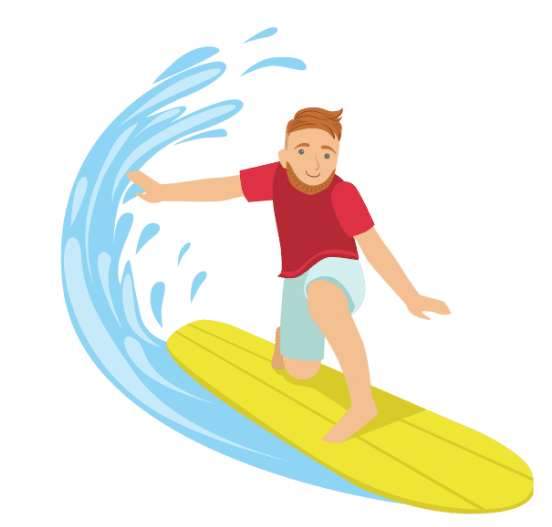 13
[Speaker Notes: Je fais du surf: I surf]
Do athletics
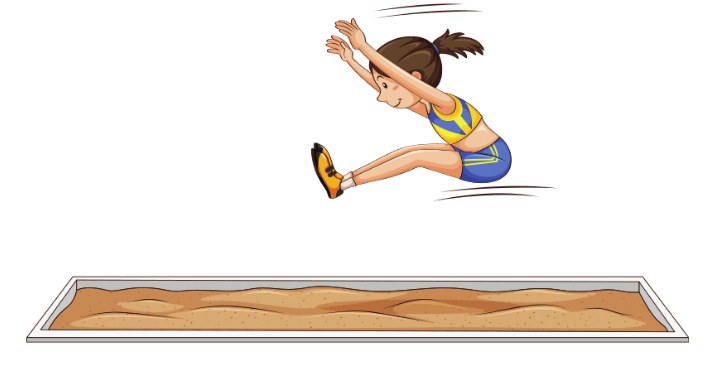 14
[Speaker Notes: Je fais de l’athlétisme: I do athletics]
Go to the movies
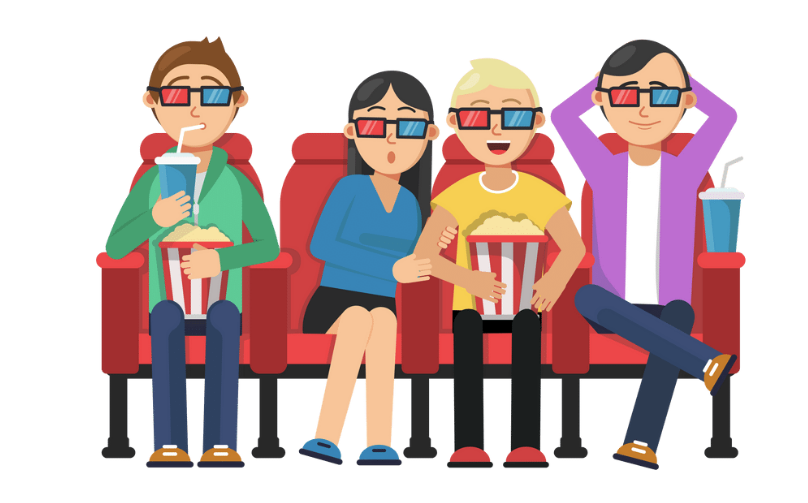 15
[Speaker Notes: Je vais au cinéma: I go to the movies]
Listen to music
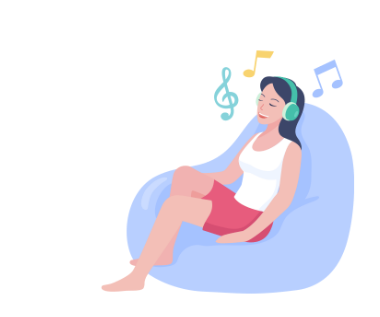 16
[Speaker Notes: J’écoute de la musique: I listen to music]
Watch TV
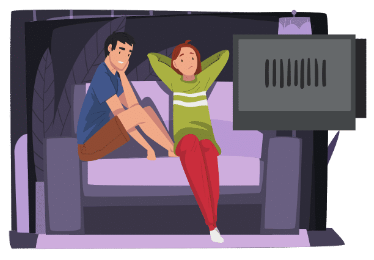 17
[Speaker Notes: Je regarde la télé: I watch TV]
Dancing
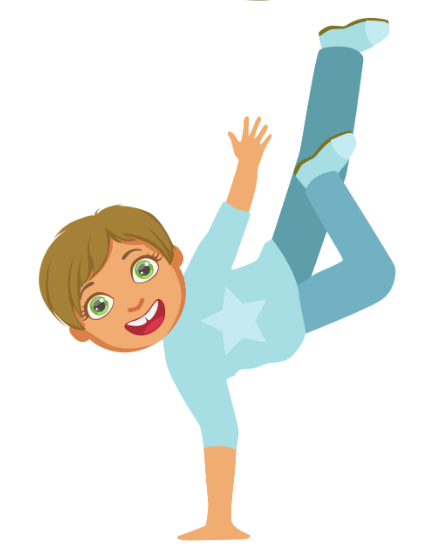 18
[Speaker Notes: Je danse: I dance]
Hang out with friends
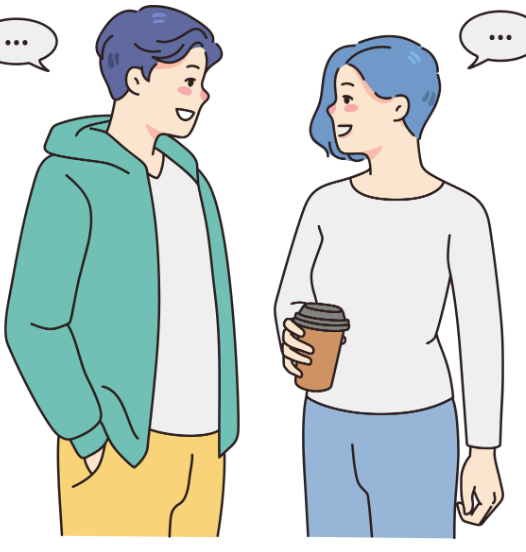 19
[Speaker Notes: Je traîne avec des amis: I hang out with friends

(Note: discuss the concept of ‘false friends’ between languages.)]
Copyright
© State of New South Wales (Department of Education), 2023
The copyright material published in this resource is subject to the Copyright Act 1968 (Cth) and is owned by the NSW Department of Education or, where indicated, by a party other than the NSW Department of Education (third-party material).
Copyright material available in this resource and owned by the NSW Department of Education is licensed under a Creative Commons Attribution 4.0 International (CC BY 4.0) licence.
This license allows you to share and adapt the material for any purpose, even commercially.
Attribution should be given to © State of New South Wales (Department of Education), 2023.
Material in this resource not available under a Creative Commons license:
the NSW Department of Education logo, other logos and trademark-protected material
Material owned by a third party that has been reproduced with permission. You will need to obtain permission from the third party to reuse its material. 
Links to third-party material and websites
Please note that the provided (reading/viewing material/list/links/texts) are a suggestion only and implies no endorsement, by the New South Wales Department of Education, of any author, publisher, or book title. School principals and teachers are best placed to assess the suitability of resources that would complement the curriculum and reflect the needs and interests of their students.
If you use the links provided in this document to access a third party’s website, you acknowledge that the terms of use, including licence terms set out on the third-party’s website apply to the use which may be made of the materials on that third-party website or where permitted by the Copyright Act 1968 (Cth). The department accepts no responsibility for content on third-party websites.
20
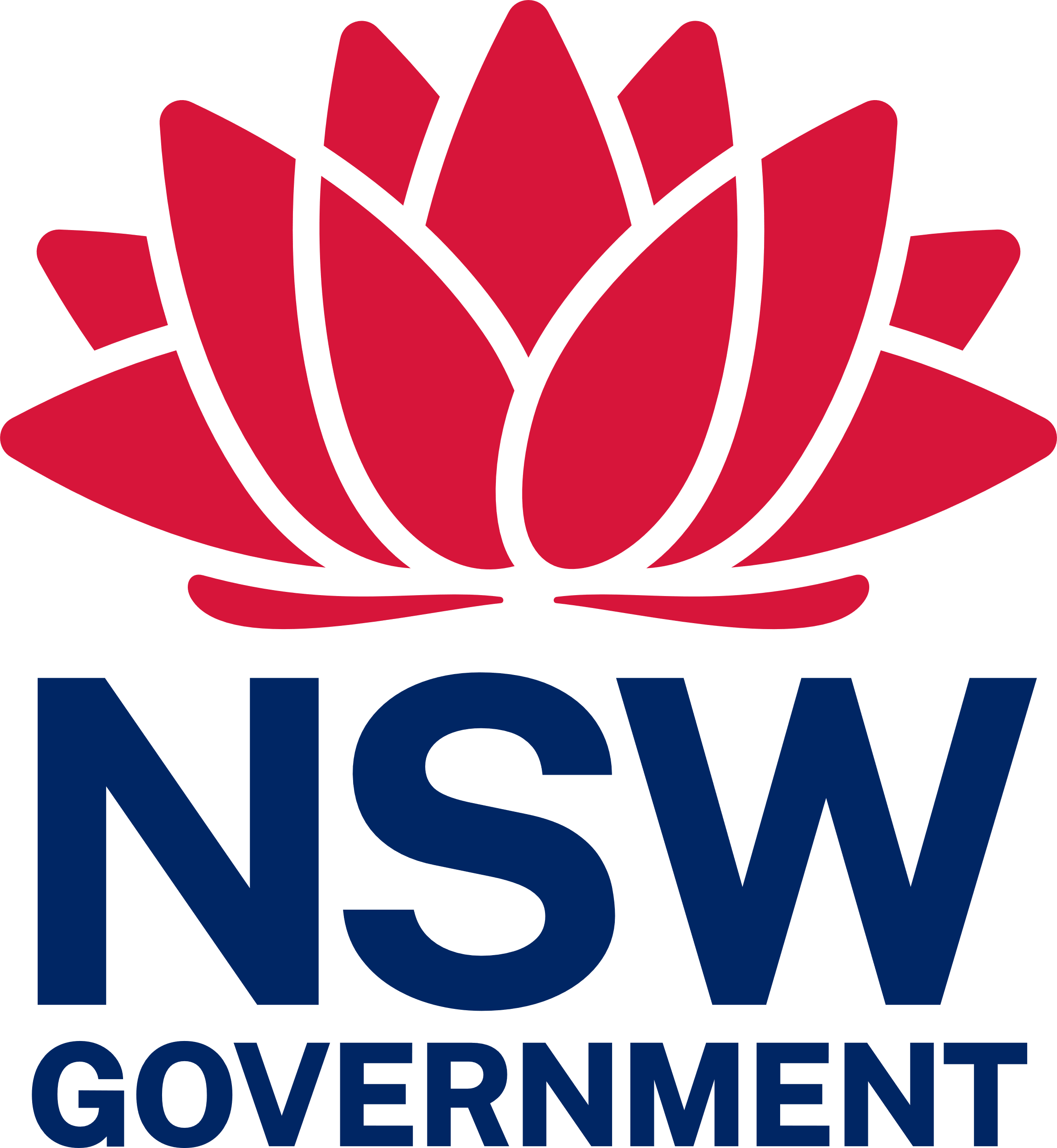 © State of New South Wales (Department of Education) 2023